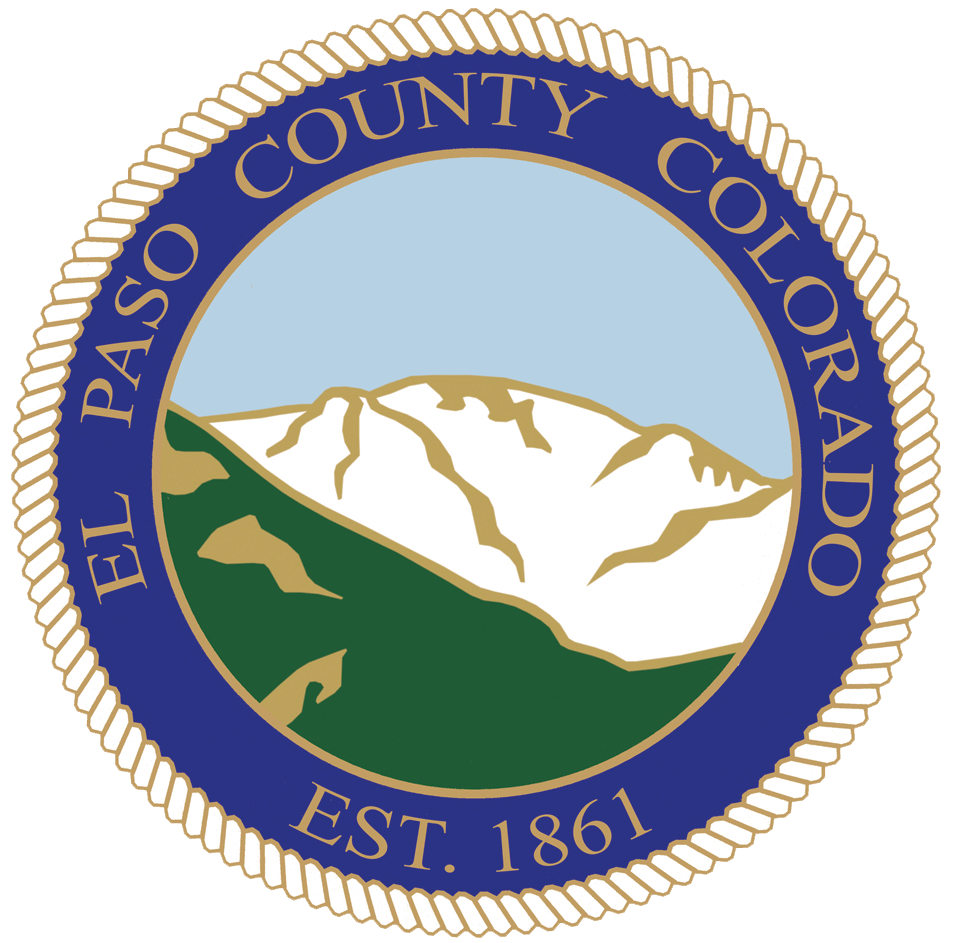 May 2019Sales and Use Tax
Nikki Simmons, CPA
County Controller, Financial Services Department
July 30, 2019
Sales & Use Tax ActivityMay 2019
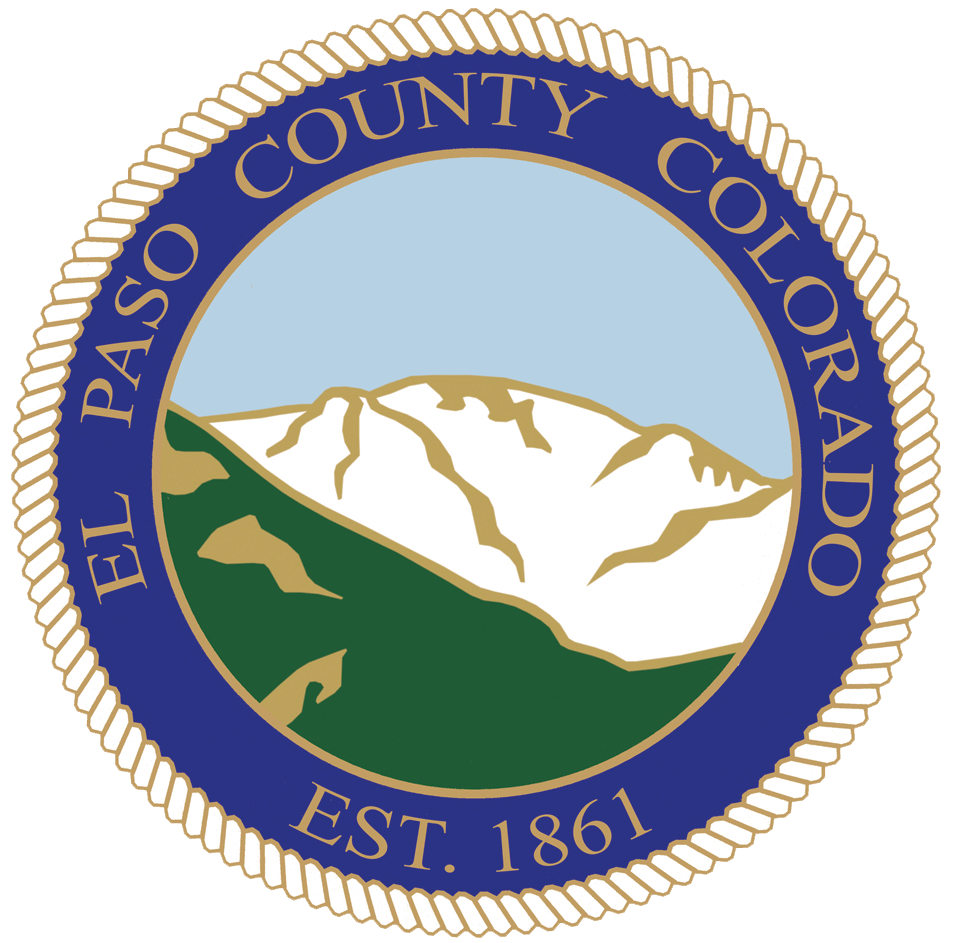 2
Historical Sales Tax Collections(Collected by Colorado Department of Revenue)May 2019
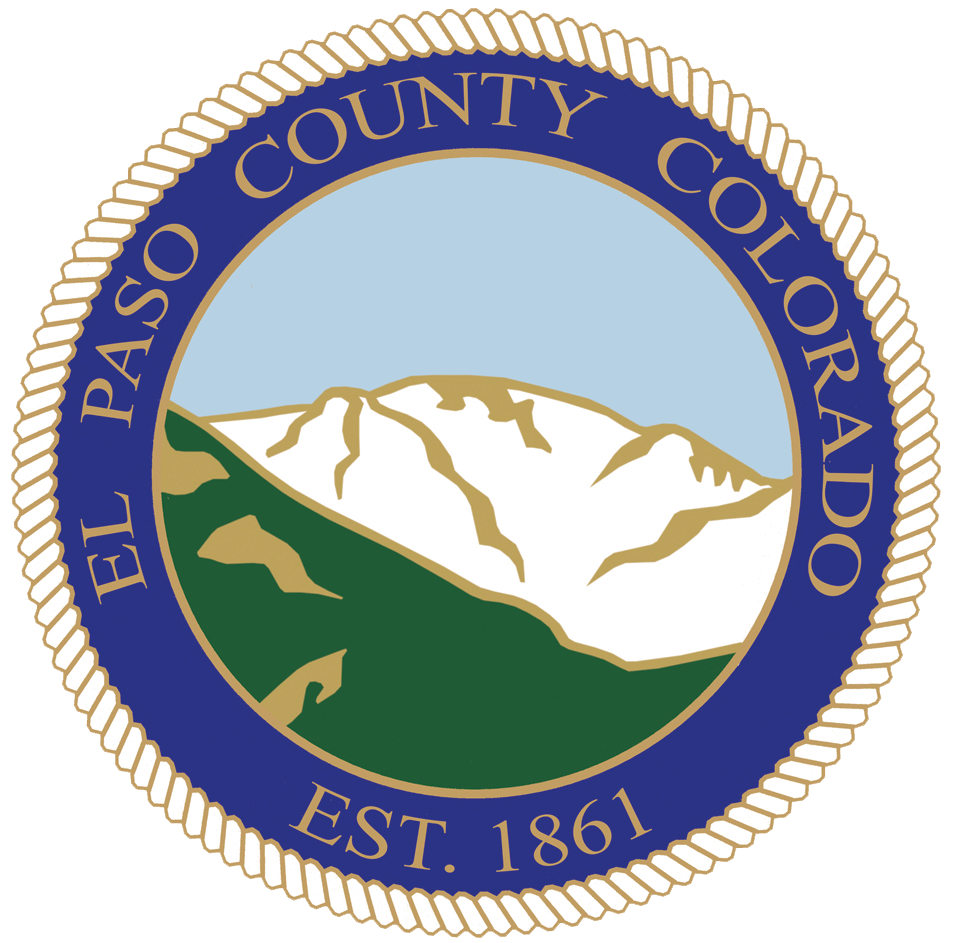 3
Historical Use Tax on Automobiles(Collected by Clerk & Recorder)June 2019
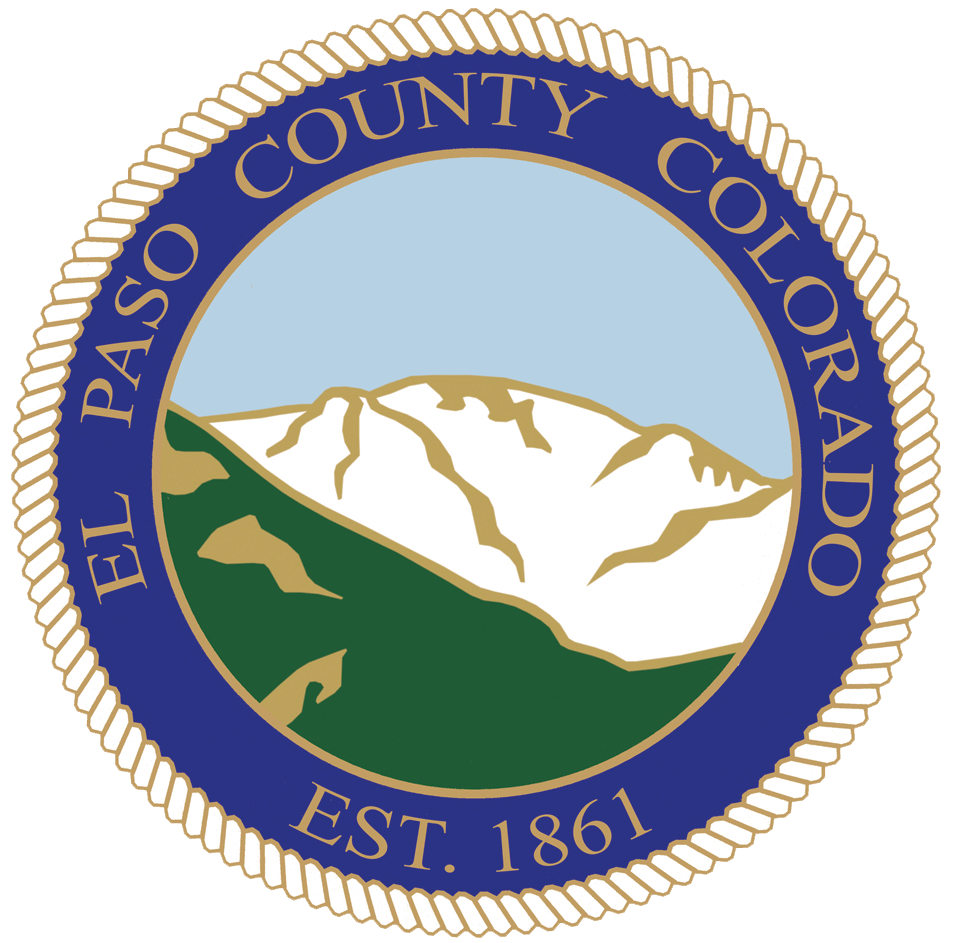 4
Historical Use Tax on Building Materials(Collected by Pikes Peak Regional Building Department & EPC)June 2019
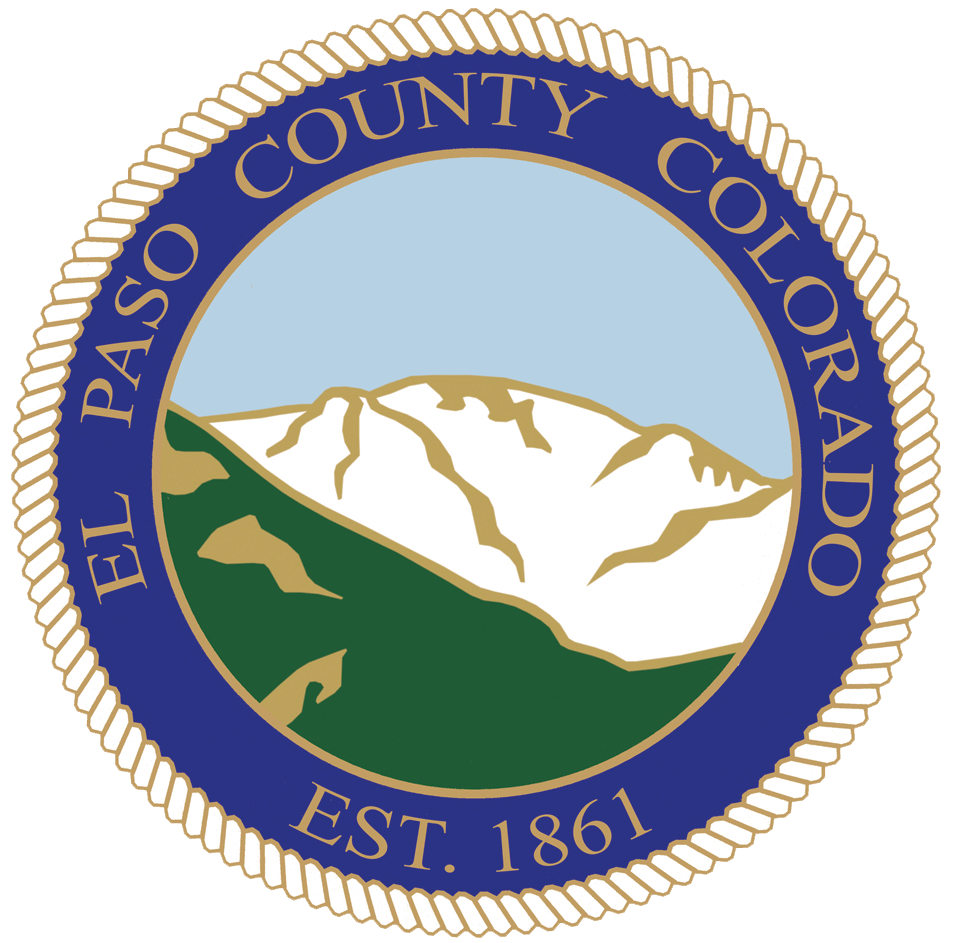 5
Historical Sales & Use Tax(All Components) May 2019
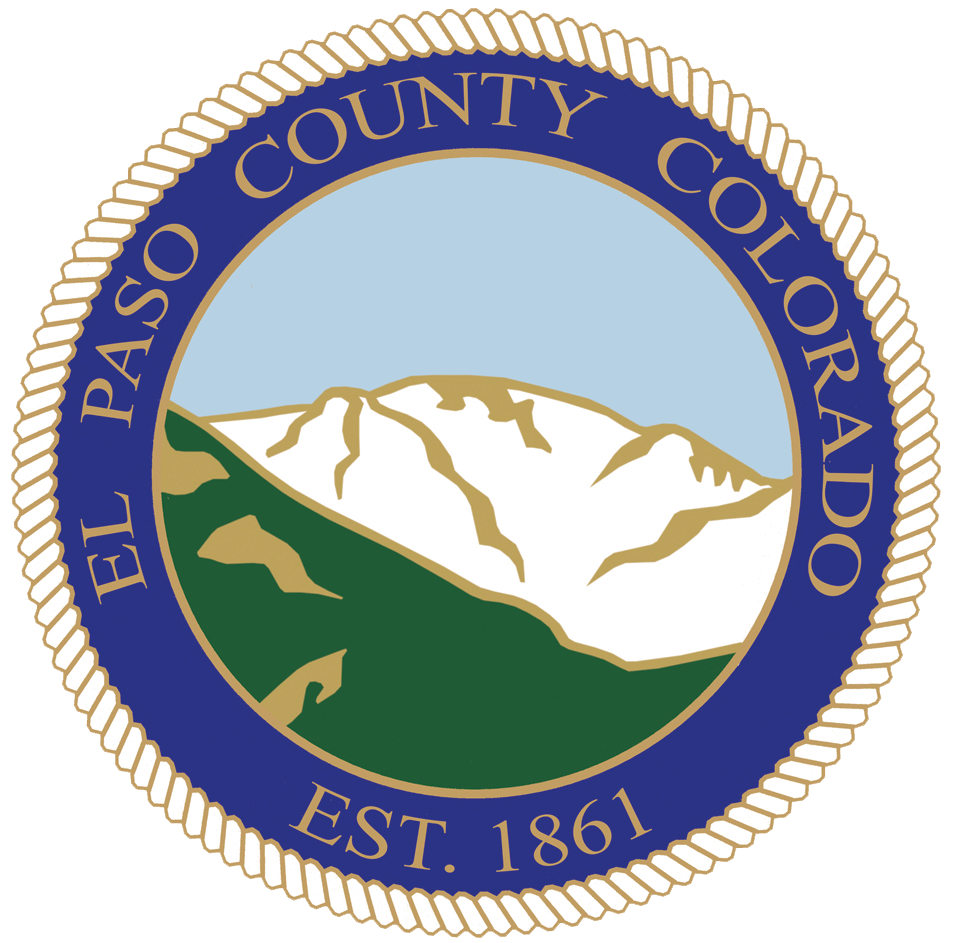 6
Sales & Use Tax – All ComponentsMay 2019
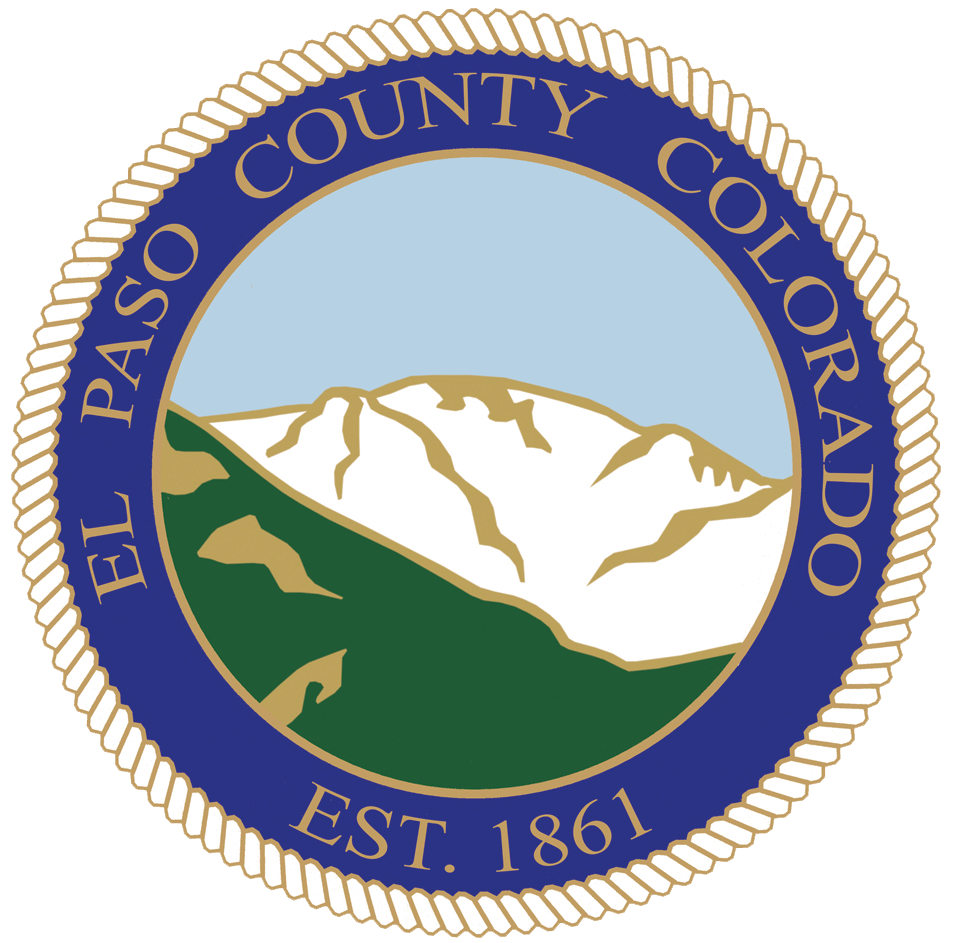 7
Sales & Use Tax (All Components)Budget to Actual May 2019
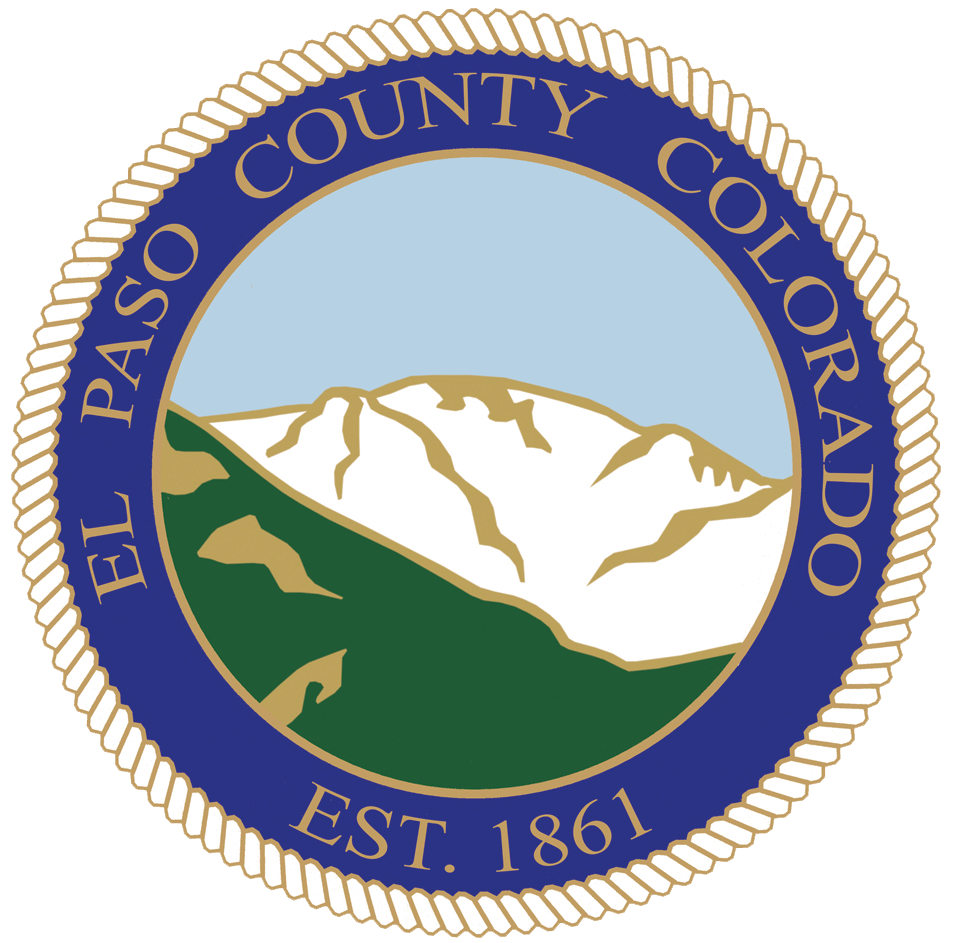 8
Questions?
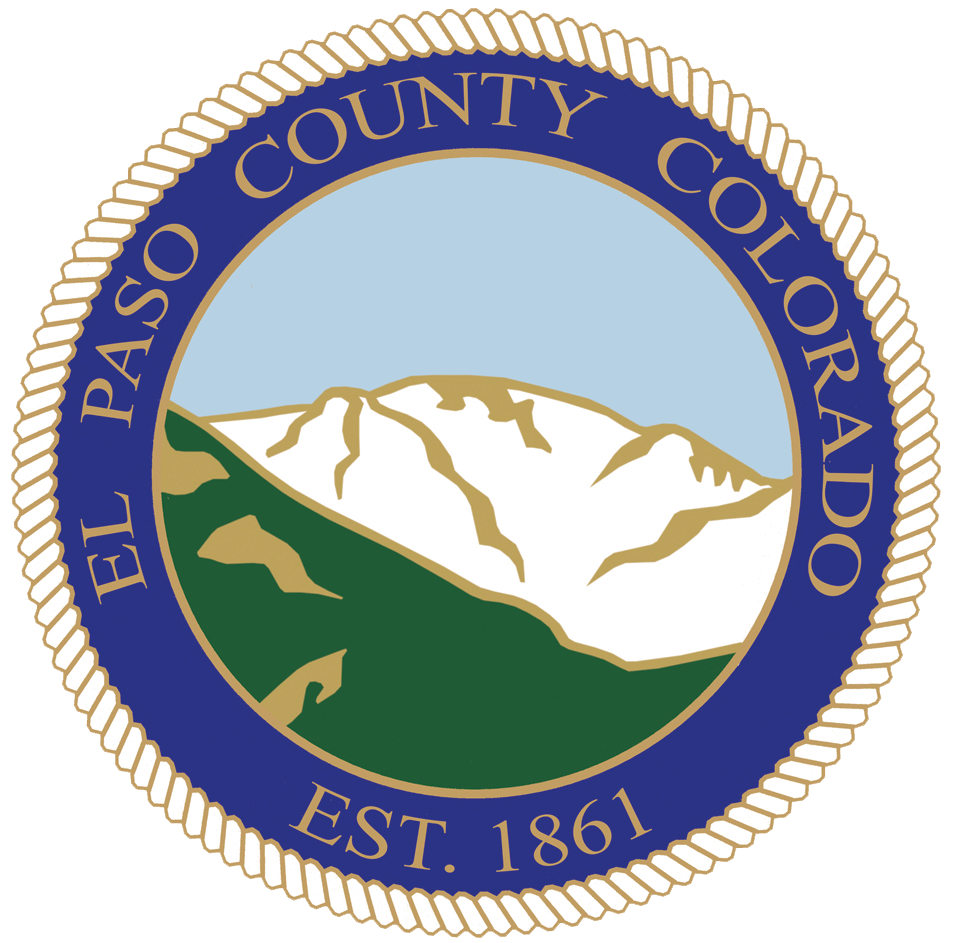 9